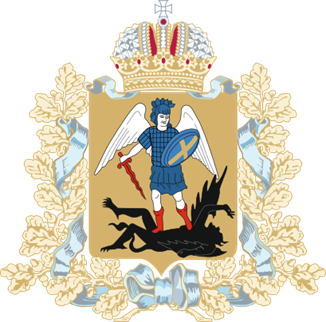 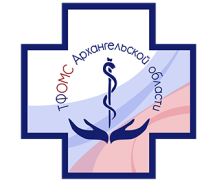 Отчет об исполнении бюджета территориального фонда обязательного медицинского страхования Архангельской области за 2022 год
Ясько Наталья Николаевна,  директор ТФОМС АО
2023 год
* за счет распределения иных межбюджетных трансфертов, предоставляемых в 2022 году из федерального бюджета бюджетам субъектов Российской Федерации, источником финансового обеспечения которых являются бюджетные ассигнования резервного фонда Правительства Российской Федерации
* С учетом действующего законодательства в сфере ОМС окончательный расчет со страховыми медицинскими организациями по подушевому нормативу за декабрь 2022 года, в рамках выполнения условий договоров о финансовом обеспечении ОМС, заключенных со страховыми медицинскими организациями и медицинскими организациями, осуществляется в следующем финансовом году, после принятия решения ФОМС о подтверждении потребности в неиспользованном остатке субвенции в соответствии с пунктом 5 статьи 242 Бюджетного кодекса Российской Федерации.
* С учетом действующего законодательства в сфере ОМС окончательный расчет со страховыми медицинскими организациями по подушевому нормативу за декабрь 2022 года, в рамках выполнения условий договоров о финансовом обеспечении ОМС, заключенных со страховыми медицинскими организациями и медицинскими организациями, осуществляется в следующем финансовом году, после принятия решения ФОМС о подтверждении потребности в неиспользованном остатке субвенции в соответствии с пунктом 5 статьи 242 Бюджетного кодекса Российской Федерации.
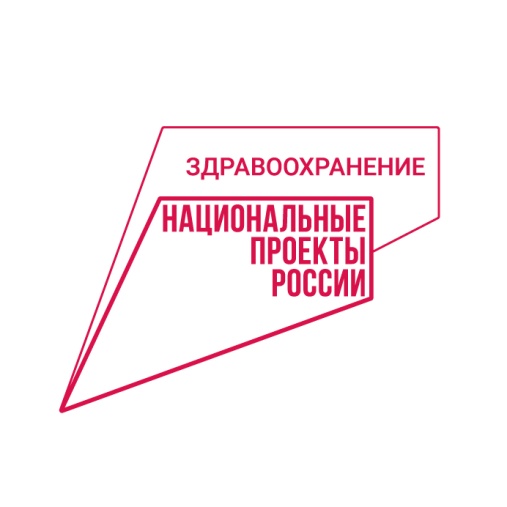 Региональный проект Архангельской области «Развитие системы оказания первичной медико-санитарной помощи
Профилактические мероприятия за 2022 год
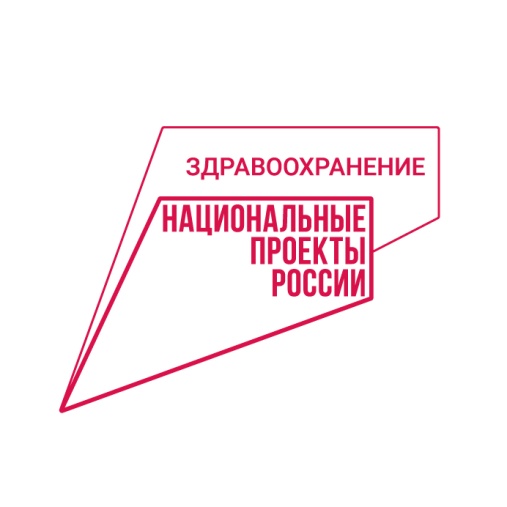 Региональный проект Архангельской области «Борьба с сердечно - сосудистыми заболеваниями»
Целевой показатель «Доля лиц с болезнями системы кровообращения, состоявших под диспансерным наблюдением, получивших в текущем году медицинские услуги рамках диспансерного наблюдения от всех пациентов с болезнями системы кровообращения, состоявших под диспансерным наблюдением, %»
Выполнение объемов за 2022 год в разрезе медицинских организаций
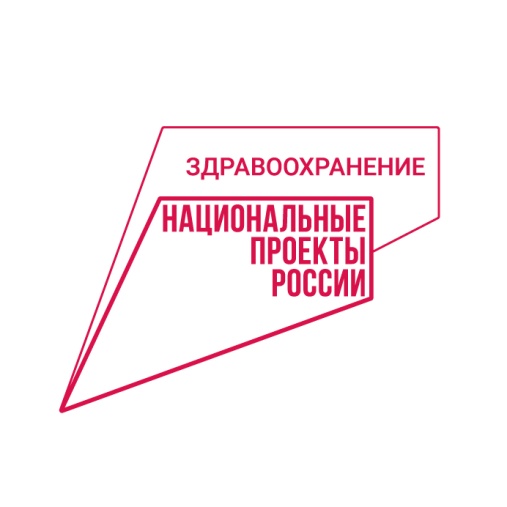 Региональный проект Архангельской области «Борьба с онкологическими заболеваниями»
Целевой показатель «Доля лиц с онкологическими заболеваниями, прошедших обследование и/или лечение в текущем году из числа состоявших под диспансерным наблюдением, %»
Выполнение объемов за 2022 год в разрезе медицинских организаций
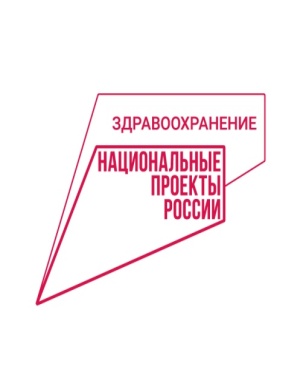 Региональный проект Архангельской области «Борьба с онкологическими заболеваниями»
Финансовое обеспечение медицинской помощи по профилю онкология в рамках территориальной программы ОМС за 2022 год
Оказание медицинской помощи пациентам с новой коронавирусной инфекцией в рамках территориальной программы ОМС в условиях круглосуточного стационара за 2022 год
Из средств нормированного страхового запаса ФОМС предоставлен межбюджетный трансферт в сумме 496,8 млн. рублей, в том числе на оплату 2 386 случаев госпитализаций пациентов с новой коронавирусной инфекцией на сумму 322,3 млн. рублей, выполненных в 2021 году в 17 медицинских организациях (постановление Правительства РФ от 13.04.2022 № 650, распоряжение Правительства РФ  от 07.04.2022 № 789-р)
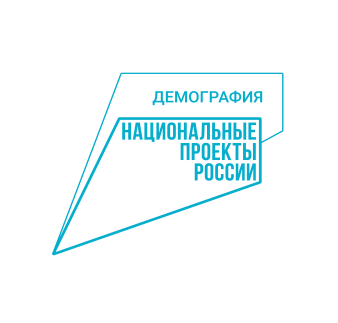 Региональный проект «Финансовая поддержка семей при рождении детей» 
национальный проект «Демография»
Финансовое обеспечение медицинской помощи с применением вспомогательных репродуктивных технологий (ЭКО) в рамках территориальной программы ОМС за 2022 год
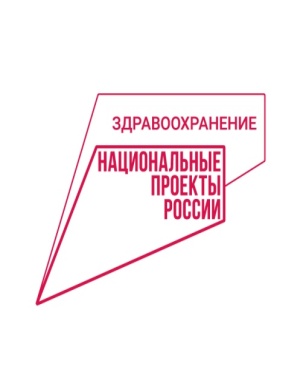 Финансовое обеспечение медицинской помощи по профилю «медицинская реабилитация» в рамках территориальной программы ОМС за 2022 год
Финансовое обеспечение медицинской помощи в рамках межтерриториальных расчетов
Стоимость медицинской помощи, оказанной 
жителям других субъектов РФ на территории Архангельской области
Стоимость медицинской помощи, оказанной жителям Архангельской области на территории других субъектов РФ
Рейтинг субъектов РФ, жители которых чаще обращаются за медицинской помощью на территории Архангельской области
Рейтинг субъектов РФ по оплате медицинской помощи, оказанной жителям Архангельской области
Использование средств НСЗ ТФОМС АО для софинансирования расходов медицинских организаций на оплату труда врачей и среднего медицинского персонала в 2022 году
Использование средств НСЗ на финансовое обеспечение мероприятий по дополнительному проф. образованию, приобретению и ремонту оборудования
Перечислено 
 107,0 млн. рублей
Утверждено  
 132,1 млн. рублей
Включено в План мероприятий от 27.10.2022 
119,9 млн. рублей
План на 9,5 тыс.руб. 
(3 заявки от 2 МО)
Перечислено – 9,5 тыс. руб. (100,0%)
План на 48,0 млн. руб. (6 заявок от 6 МО) Перечислено – 46,5 млн. руб. (97,0%)
План на 71,9 млн. руб.  (9 заявок от 7 МО)
Перечислено – 60,5 млн. руб. (84,0%)
Итоговая оценка исполнения бюджета территориального фонда за 2022 год
С учетом действующего законодательства в сфере ОМС окончательный расчет со страховыми медицинскими организациями  по подушевому нормативу за декабрь 2022 года, в рамках выполнения условий договоров о финансовом обеспечении ОМС, заключенных со страховыми медицинскими организациями и медицинскими организациями, осуществляется в следующем финансовом году, после принятия решения ФОМС о подтверждении потребности в неиспользованном остатке субвенции в соответствии с пунктом 5 статьи 242 Бюджетного кодекса Российской Федерации. 
Остаток бюджетных ассигнований на финансовое обеспечение организации ОМС за счет субвенции Федерального фонда обязательного медицинского страхования  в размере 639 944,2 тыс. рублей предназначен  для проведения окончательного расчета со страховыми медицинскими организациями и медицинскими организациями за декабрь 2022 года. 
Указанные средства в полном объеме перечислены в страховые медицинские организации  в феврале 2023 года после принятия решения ФОМС о подтверждении потребности в неиспользованном остатке субвенции.
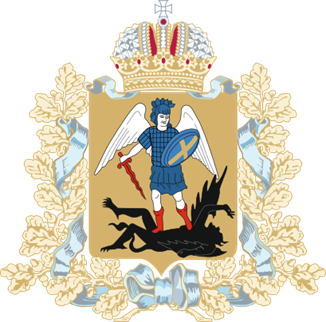 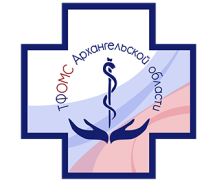 Отчет об исполнении бюджета территориального фонда обязательного медицинского страхования Архангельской области за 2022 год
Ясько Наталья Николаевна,  директор ТФОМС АО
2023 год